Функции и стойности
ИТ Кариера
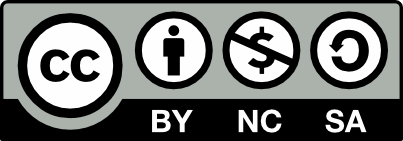 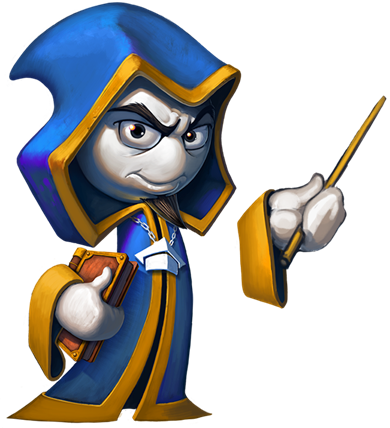 Учителски екипОбучение за ИТ кариера
https://it-kariera.mon.bg/e-learning/
Съдържание
Функции
Чисти функции
Функции като стойности на функция
Рекурсия
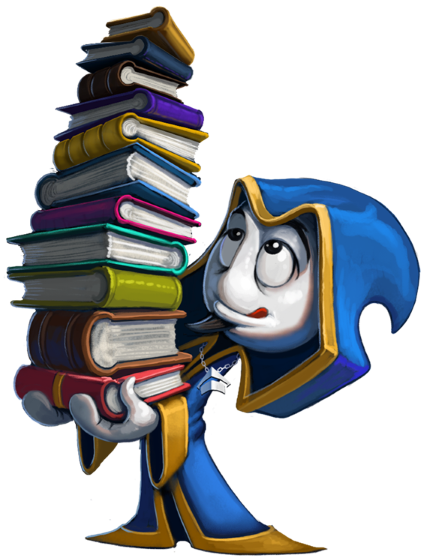 Функции
Основен градивен блок в Haskell
Поредица от команди, която може да бъде преизползвана
Всяка функция  изпълнява определена задача, приема n на брой параметри и връща резултат спрямо подадените параметри
Повечето програмни езици използват функции (също се наричат и  методи, процедури)
Дефиниране на функция
square x = x * x
В контекста на GHCi функцията се дефинира  с ключовата дума let, за да е ясно, че се декларира нова функция, а не се извиква съществуваща
let square x = x * x
Дефиниране на функция
square x = x * x
име на функцията
В контекста на GHCi функцията се дефинира  с ключовата дума let, за да е ясно, че се декларира нова функция, а не се извиква съществуваща
let square x = x * x
Дефиниране на функция
параметрите, които функцията приема се изреждат, разделени от интервал, без  да се обграждат от скоби
square x = x * x
име на функцията
В контекста на GHCi функцията се дефинира  с ключовата дума let, за да е ясно, че се декларира нова функция, а не се извиква съществуваща
let square x = x * x
Дефиниране на функция
параметрите, които функцията приема се изреждат, разделени от интервал, без  да се обграждат от скоби
square x = x * x
тяло на функцията съдържа израз, чиято стойност се връща като резултат
име на функцията
В контекста на GHCi функцията се дефинира  с ключовата дума let, за да е ясно, че се декларира нова функция, а не се извиква съществуваща
let square x = x * x
Дефиниране на функция с повече параметри
multMax a b x = (max a b) * x
Дефиниране на функция с повече параметри
multMax a b x = (max a b) * x
първо се изпълнява функцията max, която е вградена за Haskell и връща по-големият от два параметъра
Дефиниране на функция с повече параметри
резултата от функцията max се умножава по x
multMax a b x = (max a b) * x
първо се изпълнява функцията max, която е вградена за Haskell и връща по-големият от два параметъра
Извикване на функция
Извикване на вградената в Haskell sqrt функция, която извежда корен корен квадратен
sqrt 3
max 3 7
Резултат:
1.7320508075688722
7
Извикване на функция
Извикване на вградената в Haskell sqrt функция, която извежда корен корен квадратен
sqrt 3
max 3 7
функцията приема като параметър едно число
Резултат:
1.7320508075688722
7
Извикване на функция
Извикване на вградената в Haskell sqrt функция, която извежда корен квадратен
sqrt 3
max 3 7
функцията приема като параметър едно число
когато параметрите са повече от един, те се изреждат без запетаи или скоби
Резултат:
1.7320508075688722
7
Функции - кога има нужда от скоби?
Групиране
(5 + 2) * (3 - 4)
max (5 + 2) (sqrt 17)
Подаване на отрицателно число като параметър
max 5 (-5)
Функции - кога има нужда от скоби?
Групиране
(5 + 2) * (3 - 4)
Резултат: 7
max (5 + 2) (sqrt 17)
Резултат: 7
Подаване на отрицателно число като параметър
max 5 (-5)
Резултат: 5
Задача:
Дефинирайте функция, която приема 1 параметър n (целочислен тип) и връща като резултат абсолютната стойност на n и прибавя към нея  5
Решение:
един възможен подход е да проверявате дали числото е по-малко от 0 и съответно да го преобразувате
plusFive n = 
    if n < 0
    then (-n) + 5
    else n + 5
може и да използвате вградения в стандартната библиотека за Haskell abs метод
plusFive' n = (abs n) + 5
Резултат: plusFive 5 -> 10; plusFive (-5) -> 10
Чисти функции
Всички функции в Haskell са чисти функции
не могат да променят нито локално, нито глобално състояние
не могат да зависят от текущо състояние
при подаване на едни и същи параметри дадена функция винаги връща един и същ резултат
Чисти функции - примери
Принтиране на текст в конзола
не е чиста функция - променя външно състояние
Четене на файл
не е чиста функция - зависи от външно състояние
Пресмятане дължината на символен низ
чиста функция - не зависи от външно или вътрешно състояние
Вземане на текущото време
не е чиста функция - в зависимост кога е извикана връща различен резултат
Вземане на произволно число
не е чиста функция - връща различен резултат всеки път при извикването си
Функции като стойности на функция
Функциите в Haskell се възприемат като тип променлива (подобно на Int, Char в процедурните и обектно-ориентираните езици)
Могат да се подават като параметри на други функции
Функции от по-висок ред
Това са функции, които или приемат като параметър една или повече функции, или връщат като резултат функция
Функции като стойности на функция - примери
pass3 f = f 3
add1 x = x + 1 
pass3 add1
Функции като стойности на функция - примери
функцията pass3 приема като параметър функция f, на която подава 3 като параметър
pass3 f = f 3
add1 x = x + 1 
pass3 add1
Функции като стойности на функция - примери
функцията pass3 приема като параметър функция f, на която подава 3 като параметър
pass3 f = f 3
add1 x = x + 1 
pass3 add1
функцията add1 приема един параметър, към който прибавя 1
Функции като стойности на функция - примери
функцията pass3 приема като параметър функция f, на която подава 3 като параметър
pass3 f = f 3
add1 x = x + 1 
pass3 add1
функцията add1 приема един параметър, към който прибавя 1
функцията pass3 е извикана с параметър add1, а по време на изпълнението и add1 се изпълнява с параметър 3
Функции като стойности на функция - примери
функцията pass3 приема като параметър функция f, на която подава 3 като параметър
pass3 f = f 3
add1 x = x + 1 
pass3 add1
функцията add1 приема един параметър, към който прибавя 1
функцията pass3 е извикана с параметър add1, а по време на изпълнението и add1 се изпълнява с параметър 3
4
Резултат:
Функции като стойности на функция - примери
compose f g x = f (g x)
add1 x = x + 1
mult2 x = 2 * x
compose add1 mult2 4
Функции като стойности на функция - примери
функцията compose приема 3 параметъра, от които 2 са функции, подава параметърът x на функцията g, след което подава полученият резултат на функцията f
compose f g x = f (g x)
add1 x = x + 1
mult2 x = 2 * x
compose add1 mult2 4
Функции като стойности на функция - примери
функцията compose приема 3 параметъра, от които 2 са функции, подава параметърът x на функцията g, след което подава полученият резултат на функцията f
compose f g x = f (g x)
add1 x = x + 1
mult2 x = 2 * x
compose add1 mult2 4
резултатът след изпълнението е 9
Задача:
Дефинирайте функция, която приема като параметри две функции и число и последователно извиква двете функции, подавайки им числото като параметър
Решение:
скобите са нужни, за да се дефинира приоритета на операциите
execute f g a = f (g a)
Резултат: execute sqrt sqrt 5 
-> 1.4953487812212205
Рекурсия
Процес, при който функция извиква себе си директно или индиректно (пример: функцията а извиква функцията b, която извиква функцията a)
Техника за решение на проблеми
Разделя всеки проблем на подпроблем от същия тип
Рекурсията трябва да има дъно (базов случай)
Всяка стъпка от рекурсията трябва да се стреми към така дефинираното дъно
В Haskell рекурсията се използва като заместител на циклите, които езикът не поддържа
За целта се използва помощна функция
Рекурсия - примери
pow2 n =
	if n == 0
	then 1
	else 2 * (pow2 (n - 1))
Рекурсия - примери
функцията pow2 връща като резултат n-тата степен на 2-ката като използва рекурсия, за да я намери
pow2 n =
	if n == 0
	then 1
	else 2 * (pow2 (n - 1))
Рекурсия - примери
функцията pow2 връща като резултат n-тата степен на 2-ката като използва рекурсия за да я намери
pow2 n =
	if n == 0
	then 1
	else 2 * (pow2 (n - 1))
случаят в който n достигне 0 е дъното на рекурсията, тогава функцията връща резултат 1
Рекурсия - примери
функцията pow2 връща като резултат n-тата степен на 2-ката като използва рекурсия, за да я намери
pow2 n =
	if n == 0
	then 1
	else 2 * (pow2 (n - 1))
случая, в който n достигне стойност 0 е дъното на рекурсията. Тогава функцията връща резултат 1
В противен случай функцията връща 2 умножено по резултата от функцията за n - 1. Така проблемът се разбива на малки подпроблеми и се стига до крайният резултат
Рекурсия - примери
Функция, слепваща символен низ n на брой пъти
При n = 0 функцията връща празен символен низ
В противен случай свежда проблема до подпроблем от същия тип
repeatString str n = 
    if n == 0
    then ""
    else str ++ (repeatString str (n--1))
Обобщение
Функции
Чисти функции
Функции като стойности на функция
Рекурсия
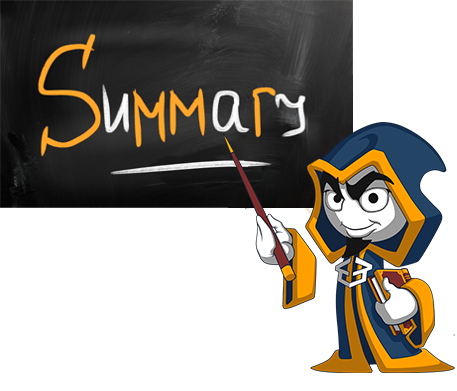 Функции и стойности
Лиценз
Настоящият курс (слайдове, примери, видео, задачи и др.) се разпространяват под свободен лиценз "Creative Commons Attribution-NonCommercial-ShareAlike 4.0 International"
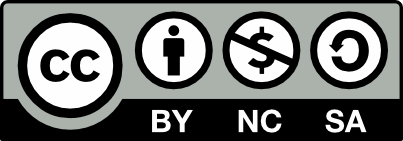